La Universidad de Ciencias 
Médicas de La Habana
Por la EXCELENCIA 
…
2024
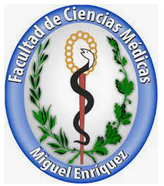 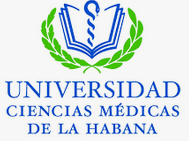 Promover una cultura de GESTIÓN DE LA CALIDAD en la Facultad de Ciencias Médicas “Miguel Enríquez”, que posibilite la adopción de decisiones acertadas y oportunas en la dirección de los procesos sustantivos de la facultad, propiciando la mejora continua, que  conduce a la acreditación y al reconocimiento social de la calidad alcanzada, con visibilidad nacional e internacional.
La Facultad de Ciencias Médicas “Miguel Enríquez”
Por la EXCELENCIA 
…
2024
Calidad
Calidad
Proceso de enseñanza y aprendizaje
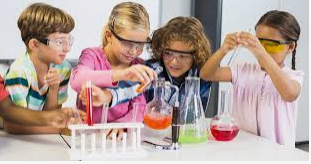 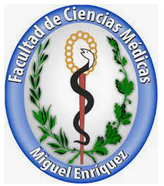 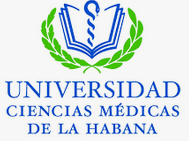 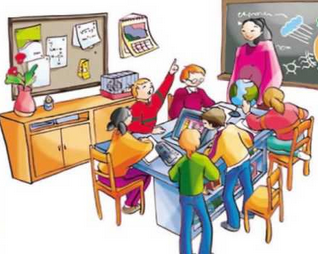 Licenciatura en servicios estomatológicos
Juan Carlos Fonden Calzadilla
 2024
Calidad
Calidad
Sumario
Tema No 1. Conceptos generales relacionados con el Proceso de enseñanza y aprendizaje.
Proceso

Proceso de enseñanza

Proceso de aprendizaje y autoaprendizaje

Proceso de enseñanza y aprendizaje

Componentes del proceso de enseñanza y aprendizaje
Calidad
Calidad
Proceso
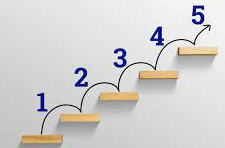 Conjunto de actividades mutuamente relacionadas que al interactuar juntas convierten los elementos de entrada en resultados.
En todo proceso
Conjunto secuencial de acciones ejecutadas para alcanzar un determinado objetivo. Secuencia lógica y planificada de etapas que se cumplen con la intención de alcanzar cierto propósito.
¿Para  qué?
¿Quién?
¿Cómo?
¿Qué?
Lugar
¿Cuándo?
Calidad
Calidad
Los procesos se interrelacionan con otros procesos
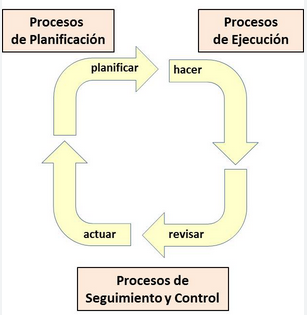 Calidad
Calidad
¿Qué es un mapa de procesos?
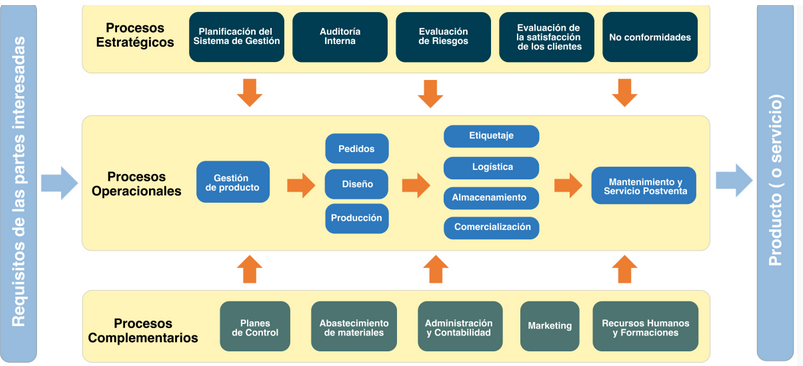 Un mapa de procesos es una representación gráfica que muestra cómo se interrelacionan todos los procesos de una empresa.
Calidad
Calidad
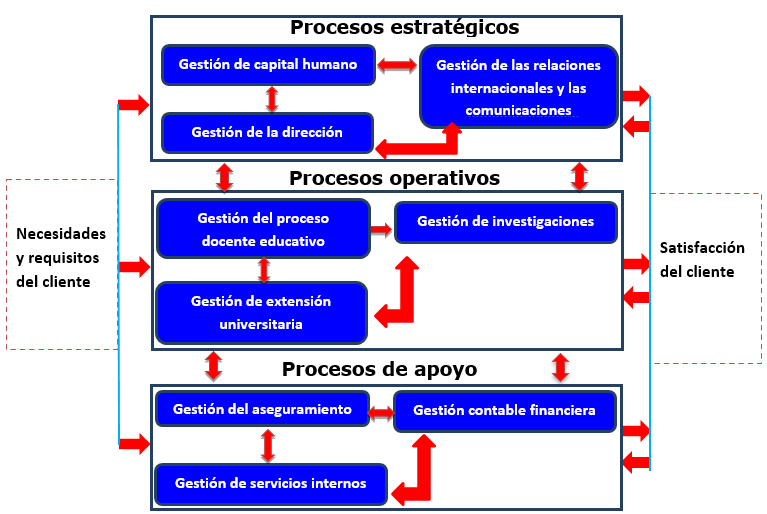 Mapa de procesos. Informe de autoevaluación institucional  2023.
Calidad
Calidad
Proceso de enseñanza
Conjunto de actividades mutuamente relacionadas encaminadas a la transmisión de conocimientos del docente hacia el estudiante, a través de diversos, métodos, medios y formas organizativas.

Proceso de interacción e intercomunicación entre varios sujetos y, fundamentalmente tiene lugar en forma grupal, donde el pedagogo tiene un rol de gran importancia.  Planifica, organiza y conduce el proceso.
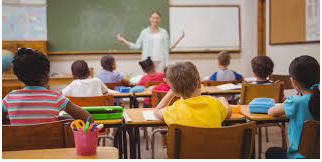 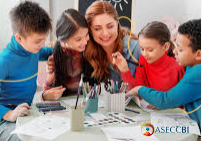 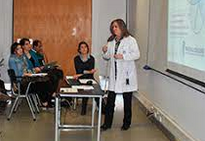 Calidad
Calidad
Proceso de aprendizaje
Conjunto de actividades mutuamente relacionadas encaminadas a la adquisición de conocimientos, desarrollo de habilidades y formación de valores.
Los procesos de aprendizaje pueden darse en el entorno educativo y fuera de este. Puede darse en casa con la interacción de los padres u otras personas; en internet, donde hay gran acceso a la información; en un parque; un museo; en la práctica profesional, entre muchas posibilidades de aprendizaje.
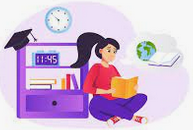 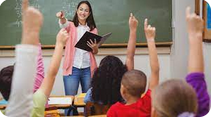 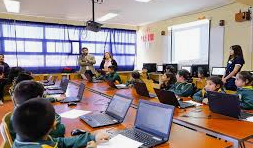 Calidad
Calidad
Proceso de autoaprendizaje
El autoaprendizaje es un proceso que implica la gestión de los propios conocimientos, habilidades y valores por el sujeto que lo realiza.
Es la forma de aprender por uno mismo. Un sujeto enfocado al autoaprendizaje busca por sí mismo la información, los recursos necesarios y lleva adelante las prácticas o experimentos que requiere. Requiere de motivación, perseverancia, responsabilidad, estudio independiente y aprendizaje constante.
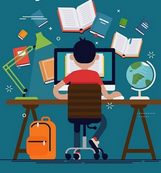 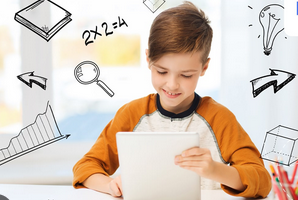 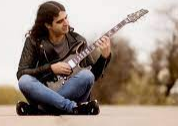 Calidad
Calidad
Proceso de enseñanza y aprendizaje
Interacciones e intercambios entre los estudiantes y los docentes, intencionalmente concebido, planificado, organizado y ejecutado en función del cumplimiento de objetivos.  Es una actividad didáctica interactiva y de comunicación, de autonomía e independencia.
Profesor – estudiante    
Estudiante – estudiante   
Estudiante – profesor  
Y el grupo
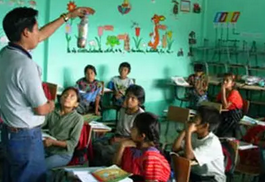 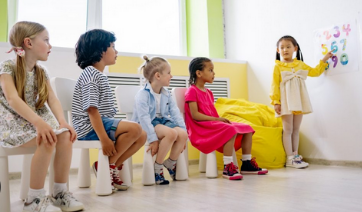 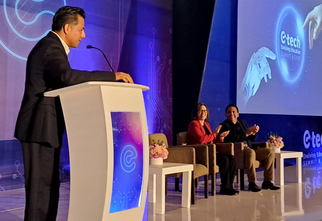 Profesor
Objetivos
Contenidos
Componentes
Formas organizativas
Métodos
Evaluación
Medios
Estudiantes
Calidad
Calidad
Proceso de enseñanza y aprendizaje
Grupo
Proceso de enseñanza y aprendizaje
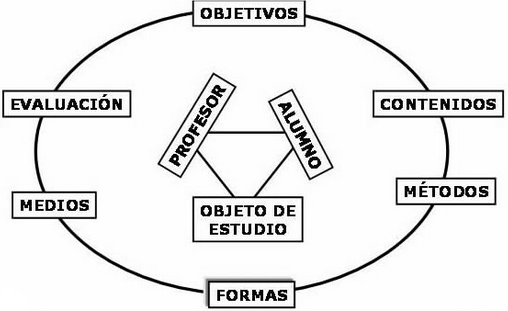 ¿Para qué?
¿Se cumplen  objetivos?
¿Qué?
Proceso de enseñanza y aprendizaje
¿De qué forma?
¿Cómo?
¿Con qué?